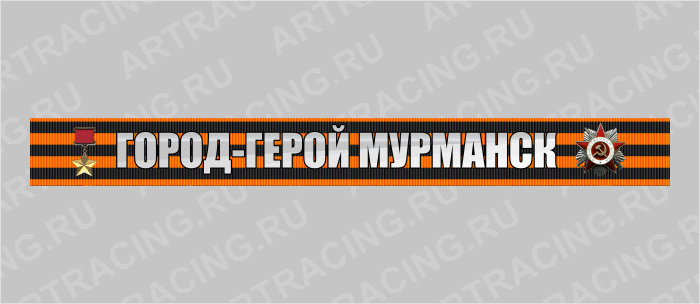 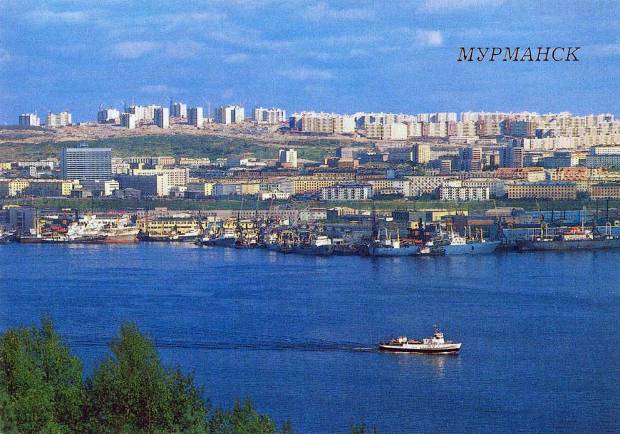 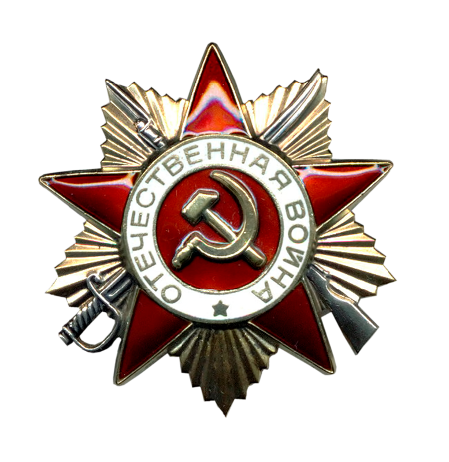 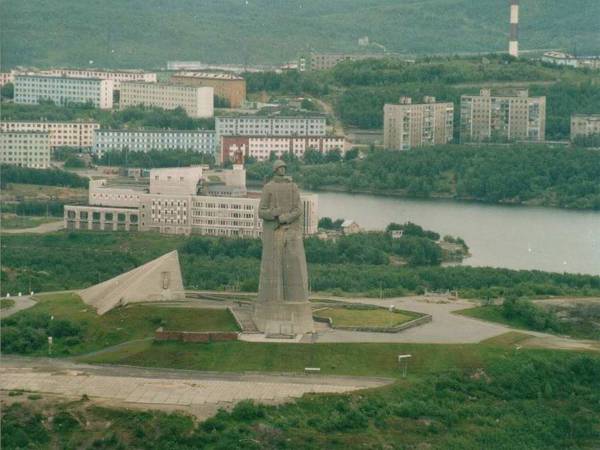 Безногова Надежа Ивановна, воспитатель группы 6 – 7 лет
 МБДОУ «Детский сад №12» г. Кировск, Мурманская область
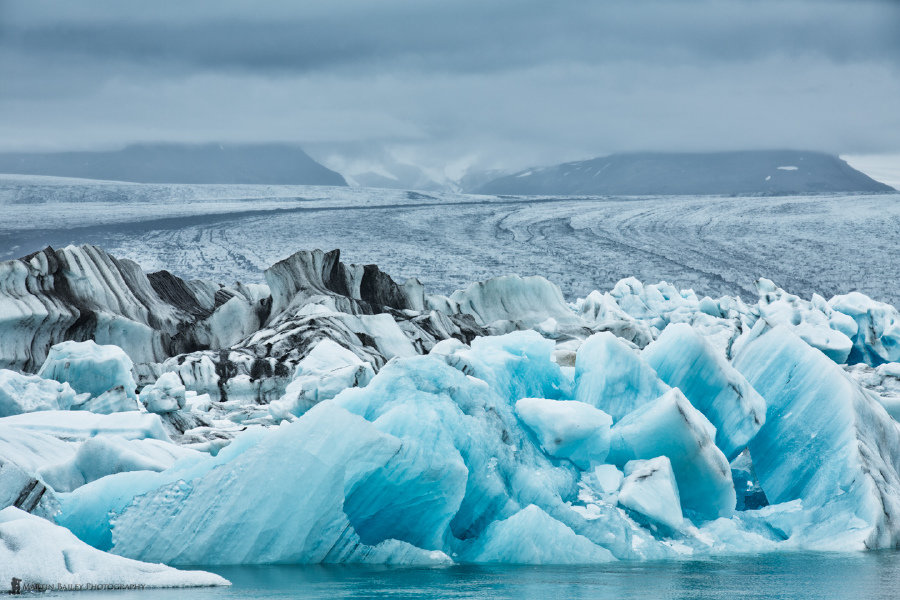 Мурманск- город-порт
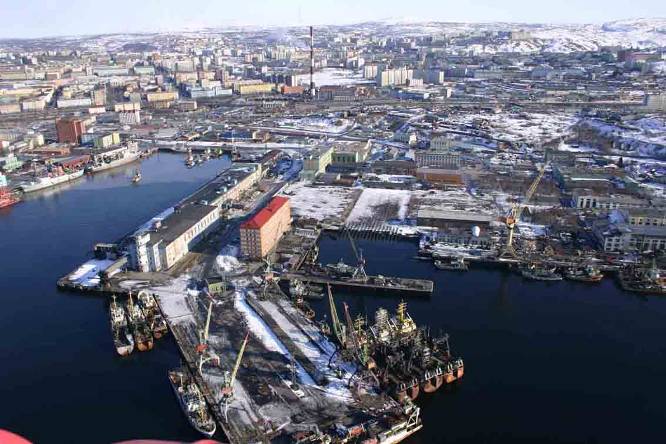 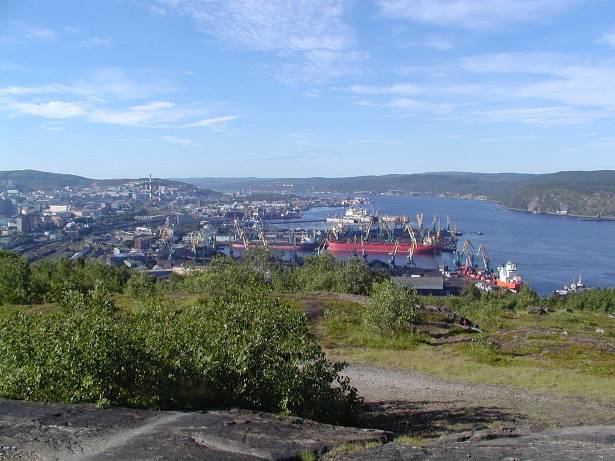 Промышленность города была переведена на обслуживание нужд фронта
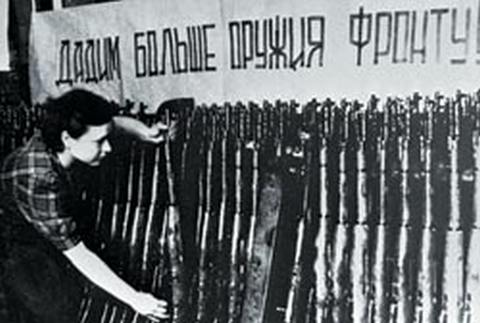 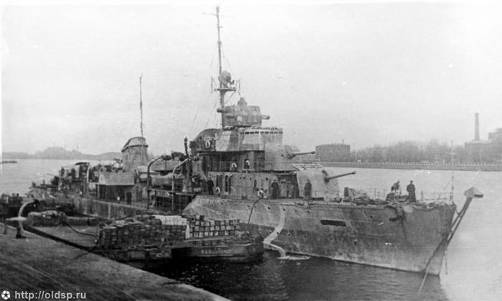 Порт принимал                                     суда с                              боеприпасамис провизией                                       с оружием
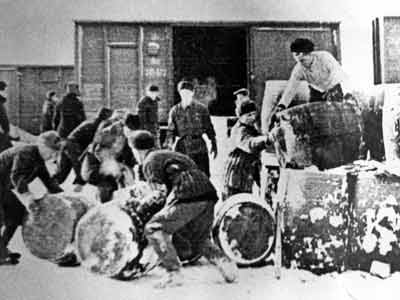 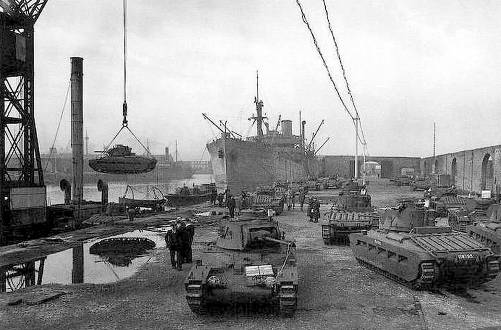 Город подвергался атаке какс воздуха, так и со стороны моря…
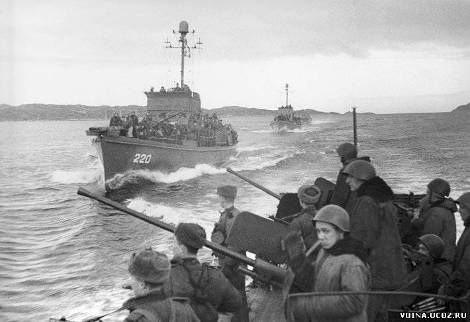 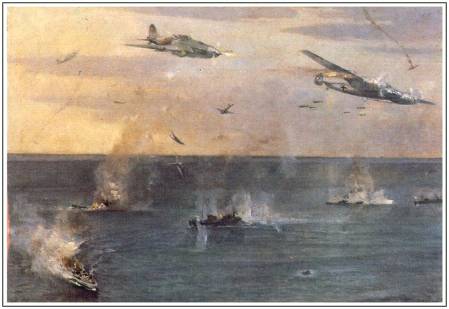 В ходе Великой Отечественной войны Мурманск неоднократно подвергался атакам с суши и с воздуха. Немецкие войска стремились захватить город, имеющий стратегическое значение, однако прифронтовой Мурманск более сорока месяцев сдерживал натиск врага с суши и с воздуха. Дислоцированная в Заполярье 150-тысячная германская армия имела директиву Гитлера: захватить город и мурманский порт, через который шли грузы из стран-союзниц для снабжения страны и армии по ленд-лизу. По расчетам немецкого командования, Мурманск должен быть взят за несколько суток
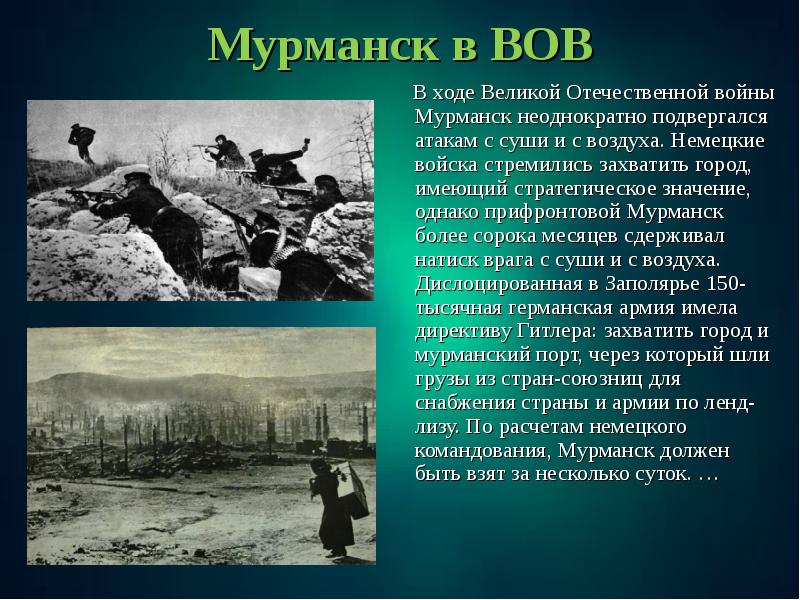 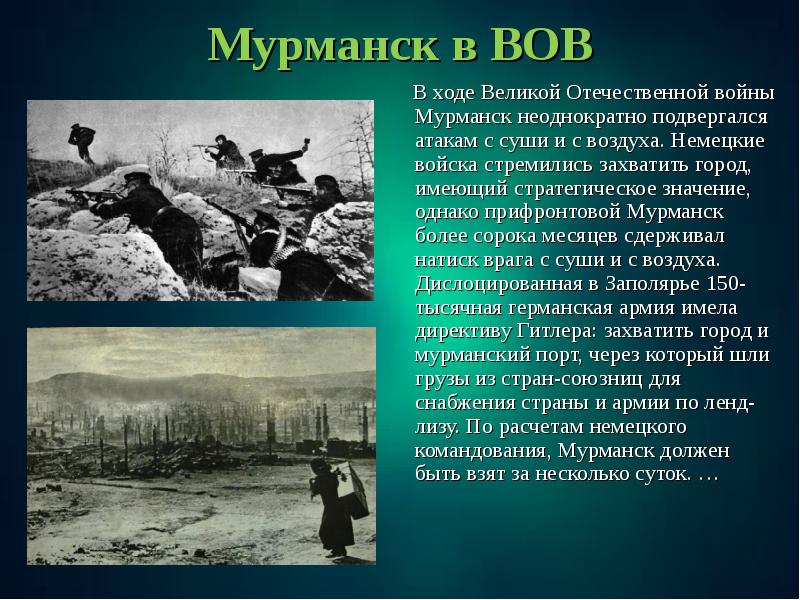 Дважды - в июле и сентябре - немецкие войска предпринимали генеральное наступление на Мурманск, однако оба наступления провалились. После того, как город отразил наступления, враг атаковал его с воздуха, совершая в отдельные дни до пятнадцати-восемнадцати налётов и сбросив за годы войны в общей сложности 185 тысяч бомб и совершив 792 налета. В результате бомбардировок было уничтожено три четверти построек, особенно пострадали деревянные дома и строения. Наиболее тяжёлой была бомбардировка 18 июня 1942 года. Германские самолёты сбрасывали кассеты зажигательных бомб, а следом - тяжелые фугасы. Из-за сухой и ветреной погоды пожар распространился от центра до северо-восточных окраин города.
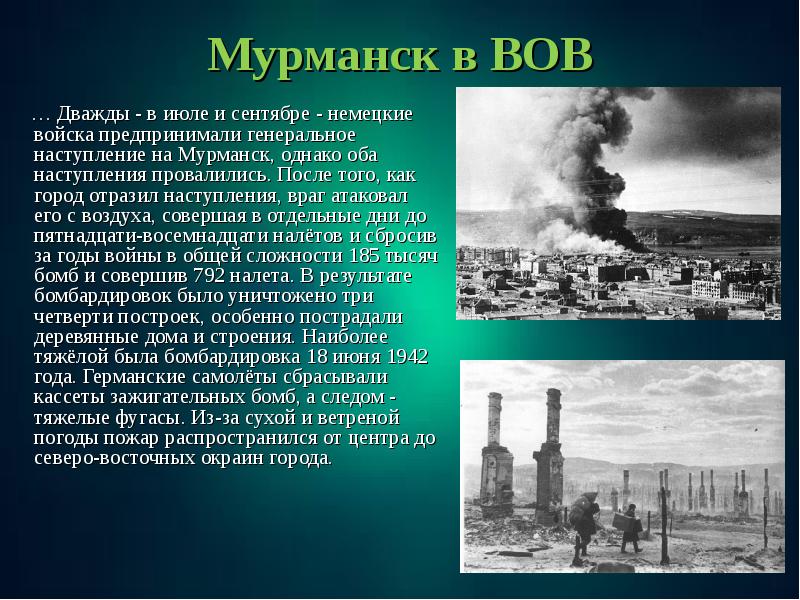 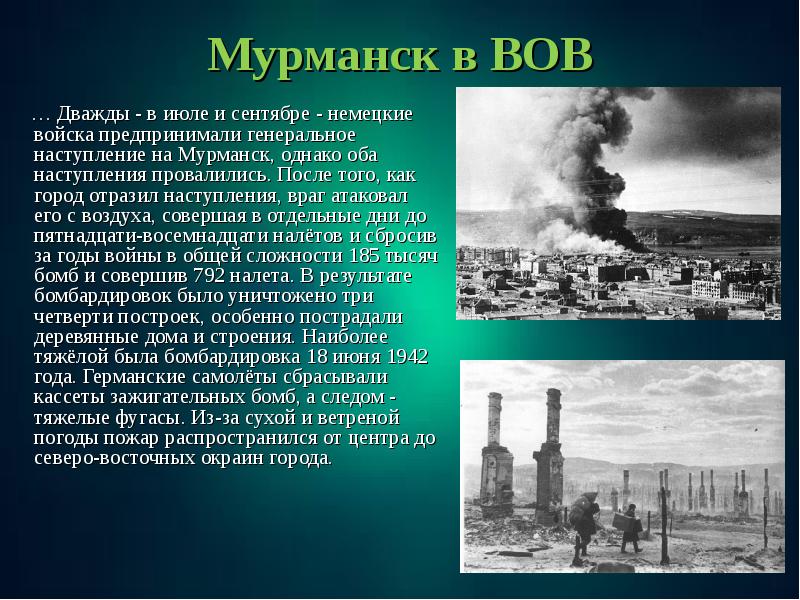 Мурманск жил и боролся: лечил раненых, формировал резервы, одевал и обувал армию, принимал транспорты союзников, отправлял стране боевую технику, ловил рыбу, ремонтировал корабли. Войска получали от трудящихся Мурманска минометы и тысячи мин к ним, десятки тысяч гранат, противотанковых мин, военное снаряжение
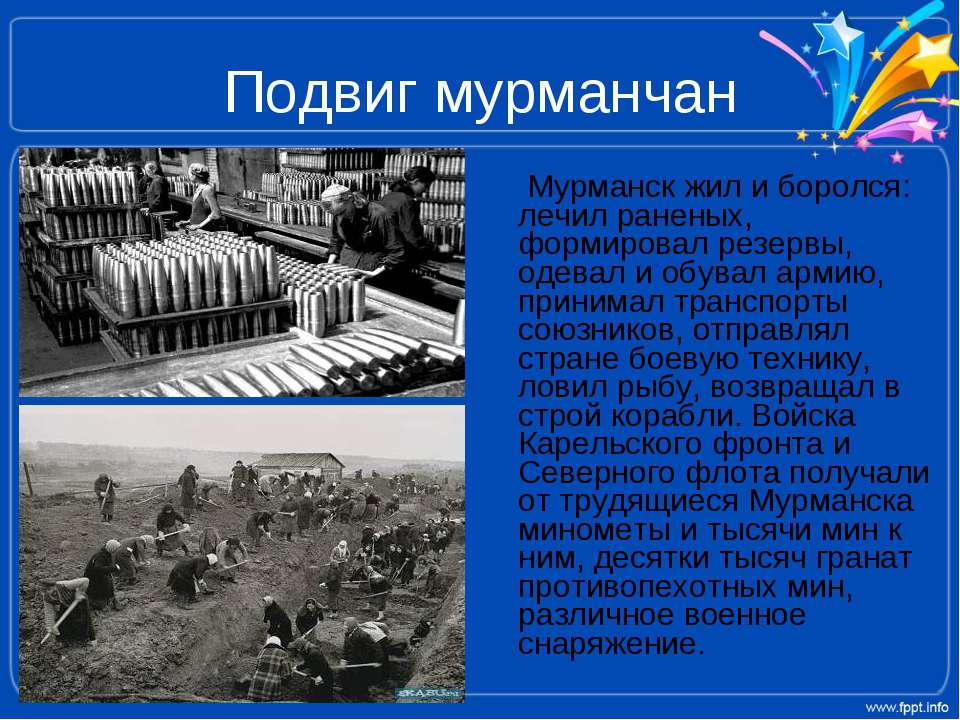 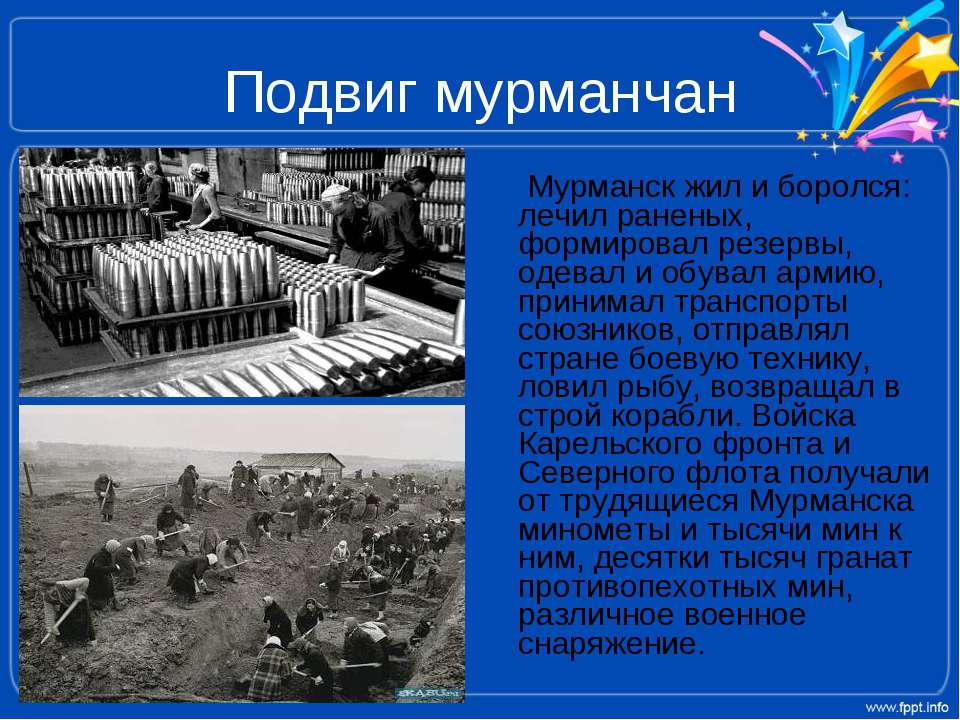 Летчики Карельского фронта прикрывали пехоту, боевые корабли, аэродромы, порт, железную дорогу на Мурманск. Воевали как настоящие герои, действовали по принципу «Сам погибай, а товарища выручай». Когда кончались боеприпасы, летчики не покидали строй, прикрывая товарищей. Героические подвиги совершили  многие  летчики - истребители
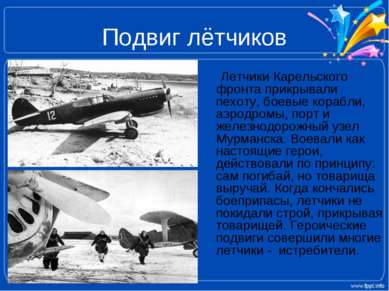 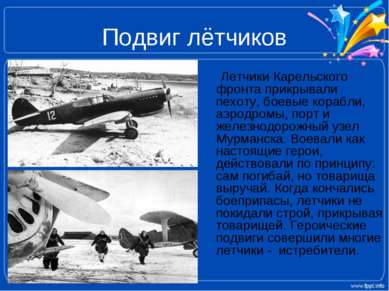 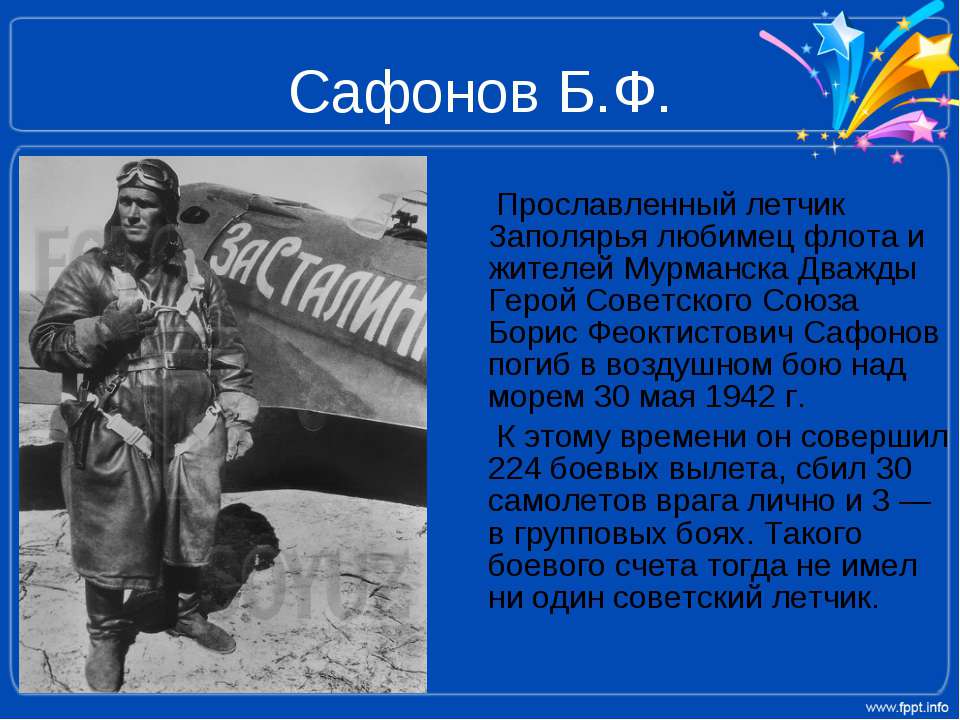 Одним из таких героев летчиков – истребителей стал Дважды герой  Советского Союза Борис Сафронов. Он совершил 224 боевых вылета , сбил 30 самолетов  противника, лично и 3 – в групповых боях. Такого боевого счета не имел ни один летчик. Погиб 30 мая 1942 года в воздушном бою над морем. Одна из улиц Мурманска названа его именем.
Моряки Северного флота стойко защищали Мурманск. Среди льдов, в шторма и стужу несли вахту. Врагам не удалось захватить Мурманск! Советские войны, советские моряки героически отстояли город. Полуостров Рыбачий стал непотопляемым линкором Заполярья и сыграл важную роль в защите Кольского залива и города Мурманска.
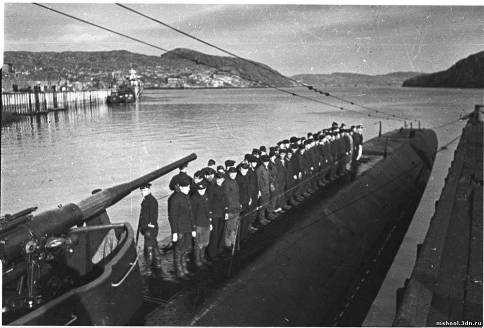 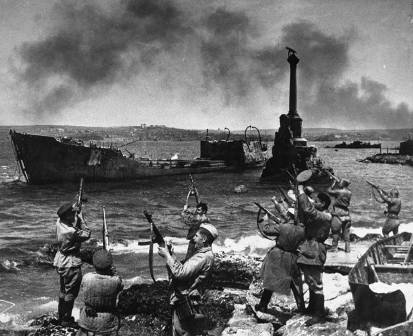 Советские воины отстояли город. 14 армия , ведя тяжелые бои, остановила врага в 20 -30- километрах от границы.  С моря 14 армию прикрывали корабли Северного флота.
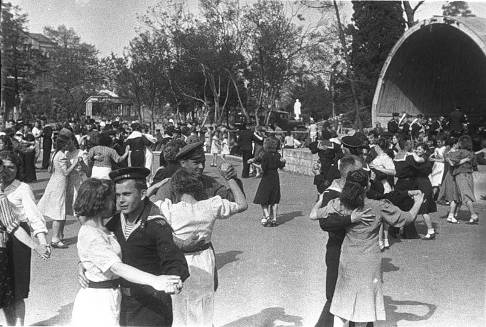 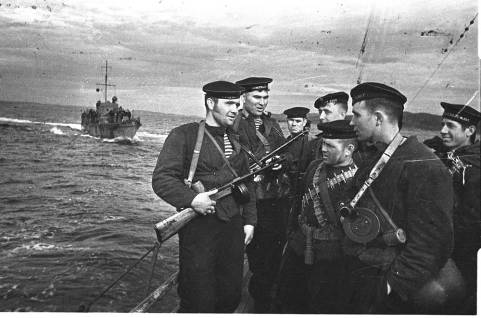 Операция: «Петсамо-Киркенесская»
7 октября 1944 года советские войска начали в Заполярье Петсамо-Киркенесскую наступательную операцию. Гитлеровцев не спасли мощные, три года возводившиеся, оборонительные укрепления. В результате наступательной операции крупная немецкая группировка была разгромлена менее чем за месяц, восстановлена государственная граница СССР.
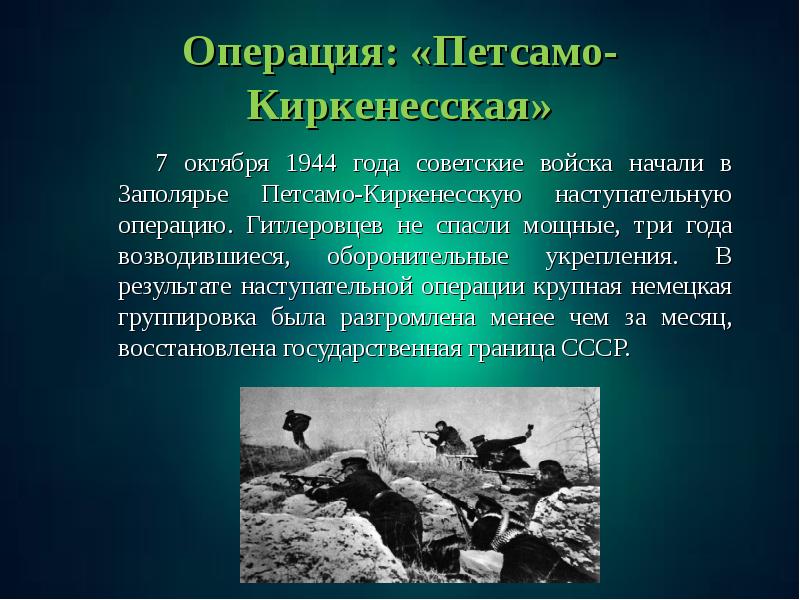 К концу Великой Отечественной войны город был разрушен практически полностью. Сохранились лишь портовые сооружения и три здания в городе. В ноябре 1945 года по решению правительства Мурманск был включён в число пятнадцати городов страны, наряду с Москвой и Ленинградом, восстановление которых объявлялось первоочередной задачей. На развитие города было выделено 100 миллионов рублей. Город был достаточно быстро восстановлен.
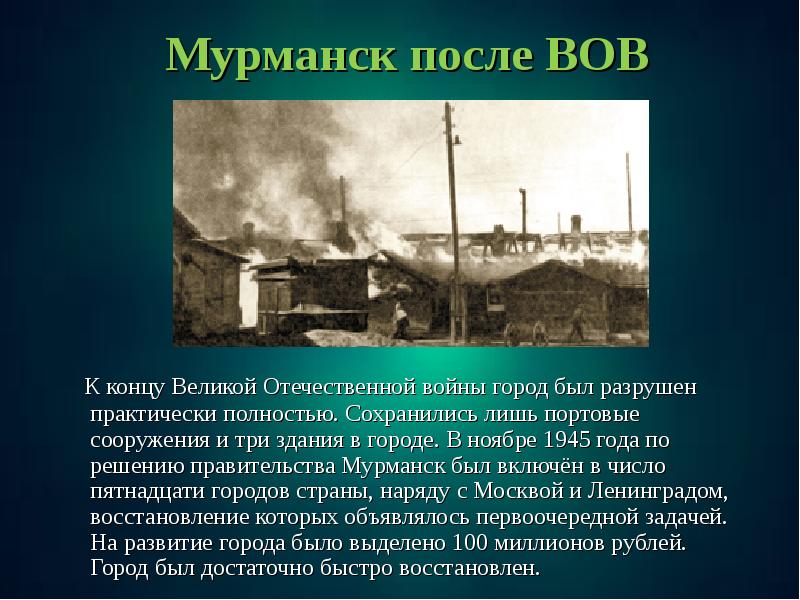 За мужество и стойкость в 1985 году городу было присвоено почетное звание Город - Герой.
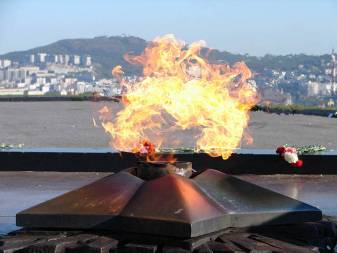 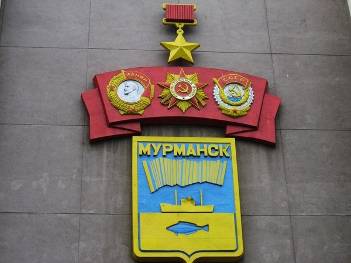 Никто не забыт…                Ничто не забыто…
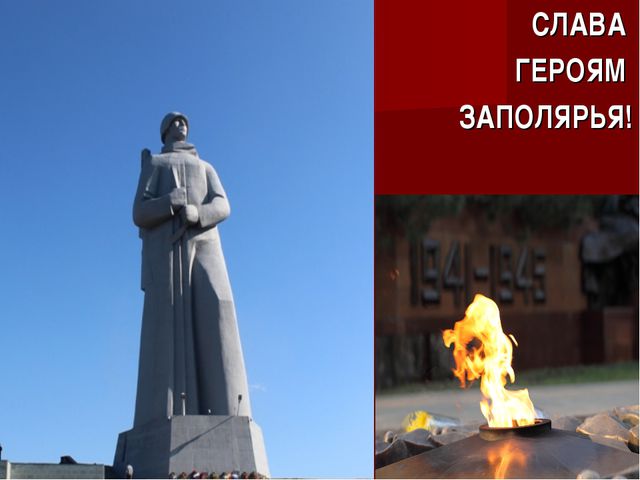